PERSPECTIVA DE GENERO
IGUALDAD Y NO DISCRIMINACIÓN DE LA MUJER
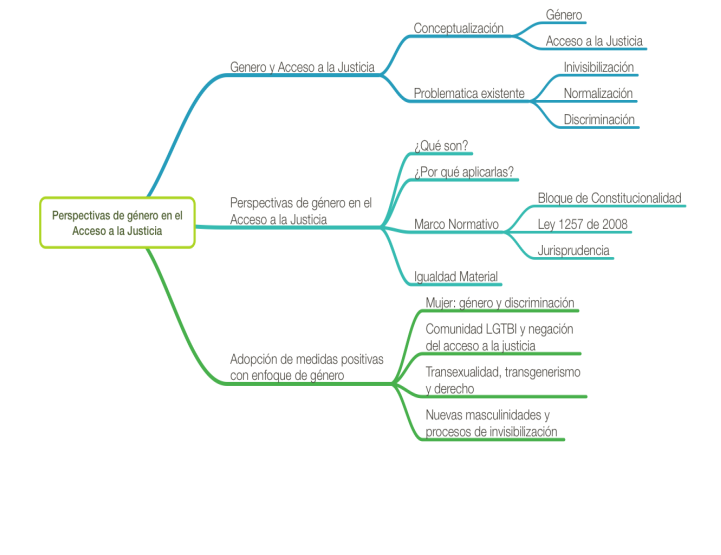 Tomado del modulo Género en el acceso a la justicia EJRLB
ARTICULO 13. Todas las personas nacen libres e iguales ante la ley, recibirán la misma protección y trato de las autoridades y gozarán de los mismos derechos, libertades y oportunidades sin ninguna discriminación por razones de sexo, raza, origen nacional o familiar, lengua, religión, opinión política o filosófica.
El Estado promoverá las condiciones para que la igualdad sea real y efectiva y adoptará medidas en favor de grupos discriminados o marginados.
El Estado protegerá especialmente a aquellas personas que por su condición económica, física o mental, se encuentren en circunstancia de debilidad manifiesta y sancionará los abusos o maltratos que contra ellas se cometan.
ARTICULO 43. La mujer y el hombre tienen iguales derechos y oportunidades. La mujer no podrá ser sometida a ninguna clase de discriminación. Durante el embarazo y después del parto gozará de especial asistencia y protección del Estado, y recibirá de éste subsidio alimentario si entonces estuviere desempleada o desamparada.
El Estado apoyará de manera especial a la mujer cabeza de familia.
La Convención sobre todas las formas de Discriminación contra la Mujer (CEDAW, por sus siglas en ingles), fue adoptada el 18 de diciembre de 1979 por la Asamblea General de las Naciones Unidas.
La CEDAW es un instrumento de carácter internacional que precisa los detalles de la discriminación contra las mujeres y establece los lineamientos necesarios para erradicarla. Al ratificarla, los Estados Partes se comprometen, a consumarla llevando a cabo una serie de medidas a nivel interno para eliminar las violaciones de derechos humanos contra las mujeres.
La Convención Interamericana para Prevenir, Sancionar y Erradicar la Violencia contra la Mujer, conocida como Convención de Belém do Pará (sitio de su adopción en 1994), define la violencia contra las mujeres, establece el derecho de las mujeres a vivir una vida libre de violencia y destaca a la violencia como una violación de los derechos humanos y de las libertades fundamentales.

Propone por primera vez el desarrollo de mecanismos de protección y defensa de los derechos de las mujeres como fundamentales para luchar contra el fenómeno de la violencia contra su integridad física, sexual y psicológica, tanto en el ámbito público como en el privado, y su reivindicación dentro de la sociedad.
LEY 1257 DE 2008
(diciembre 4)
Diario Oficial No. 47.193 de 4 de diciembre de 2008

Por la cual se dictan normas de sensibilización, prevención y sanción de formas de violencia y discriminación contra las mujeres, se reforman los Códigos Penal, de Procedimiento Penal, la Ley 294 de 1996 y se dictan otras disposiciones.
La ley 1257 de 2008, mediante la cual se propende por la sensibilización, prevención y sanción de todas las formas de violencia o discriminación contra las mujeres. En esta, se establece la definición de violencia contra la mujer en el artículo 2ª y se consagran en el artículo 3º las tipologías de daño contra la mujer con la finalidad de aplicar las mismas a las políticas públicas y la implementación de las perspectivas de género en el acceso a la justicia.
De esta manera se tiene que constituye daño, los siguientes: 

Daño psicológico: Consecuencia proveniente de la acción u omisión destinada a degradar o controlar las acciones, comportamientos, creencias y decisiones de otras personas, por medio de intimidación, manipulación, amenaza, directa o indirecta, humillación, aislamiento o cualquier otra conducta que implique un perjuicio en la salud psicológica, la autodeterminación o el desarrollo personal. 

Daño o sufrimiento físico: Riesgo o disminución de la integridad corporal de una persona.
3. Daño o sufrimiento sexual: Consecuencias que provienen de la acción consistente en obligar a una persona a mantener contacto sexual, físico o verbal, o a participar en otras interacciones sexuales mediante el uso de fuerza, intimidación, coerción, chantaje, soborno, manipulación, amenaza o cualquier otro mecanismo que anule o limite la voluntad personal. Igualmente, se considerará daño o sufrimiento sexual el hecho de que la persona agresora obligue a la agredida a realizar alguno de estos actos con terceras personas. 

4. Daño patrimonial: Perdida, transformación, sustracción, destrucción, retención o distracción de objetos, instrumentos de trabajo, documentos personales, bienes, valores, derechos o económicos destinados a satisfacer las necesidades de la mujer.
ARTÍCULO 12. MEDIDAS EN EL ÁMBITO LABORAL. 

Obligaciones del Estado a través de sus Ministerios

Promover el reconocimiento social y económico del trabajo de las mujeres 
Implementar mecanismos para hacer efectivo el derecho a la igualdad salarial.
Desarrollar campañas para erradicar todo acto de discriminación y violencia contra las mujeres en el ámbito laboral.
Promover el ingreso de las mujeres a espacios productivos no tradicionales para las mujeres.
Las ARL, los empleadores y/o contratantes, deben:


Hacer efectivo el derecho a la igualdad salarial de las mujeres.

2. Tramitar las quejas de acoso sexual y de otras formas de violencia contra la mujer – Deber de diligencia y corresponsabilidad.

Implementación de protocolos
La Perspectiva de Género: Es un instrumento de análisis de las relaciones sociales que cuestiona esta fragmentación, refuerza la idea de que esta obedece a diferencias naturales que justifican la división sexual del trabajo, que sustenta las arbitrariedades que lesionan la dignidad humana de las mujeres y limitan sus posibilidades de realización personal, social, económica, cultural y política.
Ámbito de protección hacia las mujeres dentro del ordenamiento jurídico colombiano: 

Plano de orden nacional 

2. Plano que se soporta en instrumentos del carácter internacional
Normas de Orden Nacional:

Constitución Política del 1991 

 Artículo 40 (participación de la mujer en los niveles decisorios de la administración pública), 
Artículo 42 (igualdad de derechos y obligaciones en las relaciones familiares) 
Artículo 43 ibidem establece que la mujer y el hombre tienen iguales derechos y oportunidades, precisando que, en todo caso, la primera no podrá ser sometida a ninguna clase de discriminación. 
Artículo 53 (protección especial de la mujer en el ámbito laboral).
JURISPRUDENCIA RELEVANTE


Sentencia T-415/2023
Sentencia T-140/2021
Sentencia T-016/2022
SL1050 /2023
La Corte Constitucional con fundamento en los artículos 13 y 43 superiores, así como en instrumentos jurídicos internacionales (Declaración Sobre la Eliminación de la Discriminación contra la Mujer, 1967; Convención sobre la Eliminación de todas las formas de Discriminación contra la Mujer, CEDAW, 1981; Declaración sobre la Eliminación de la Violencia en contra de la Mujer, 1993; la Cuarta Conferencia Mundial sobre la Mujer, Beijing, 1995; Convención de Belém do Pará, en el ámbito interamericano, 1995) que reconocen la violencia estructural contra la mujer y la obligación de los Estados de tomar acciones para eliminarla, ha considerado que las autoridades judiciales deben adoptar un enfoque de género en el ámbito de sus funciones.
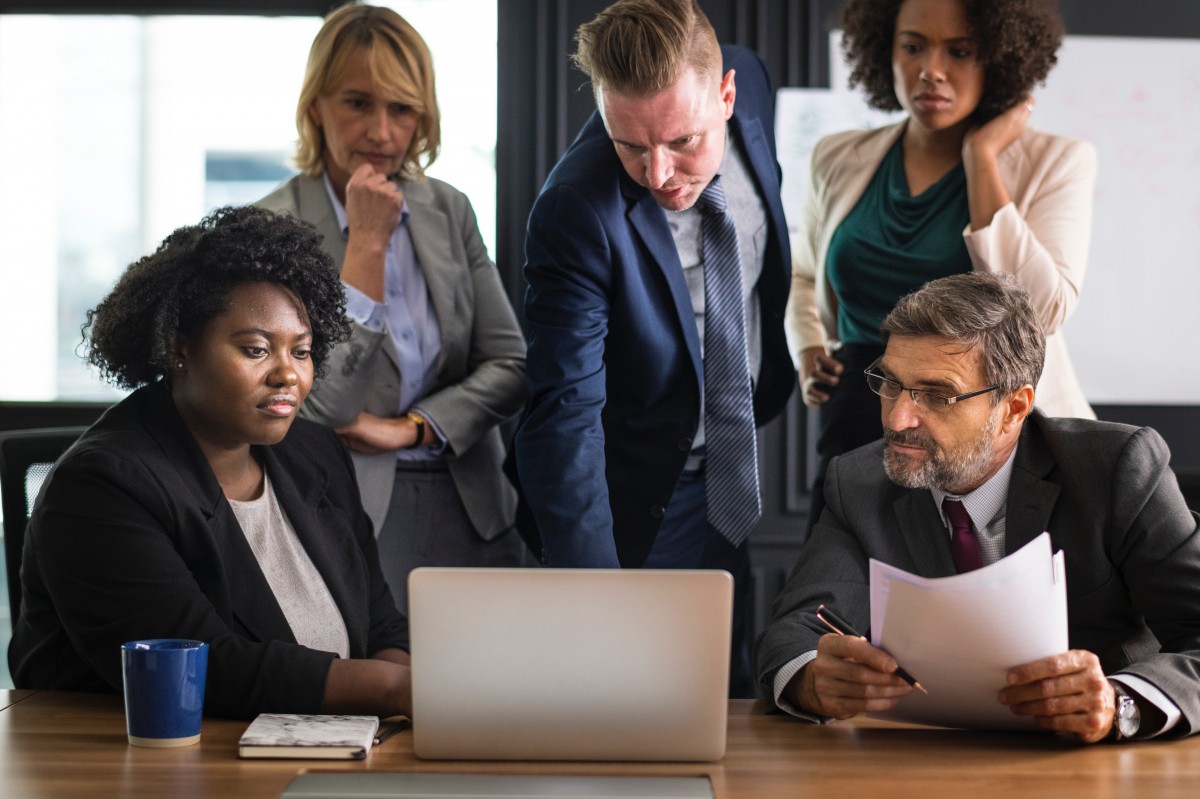 En lo que respecta al ámbito laboral, en la sentencia T-140 de 2021 se destacó el deber que tienen las autoridades y operadores judiciales de aplicar un análisis centrado en género al abordar y gestionar las denuncias por violencia y/o discriminación contra las mujeres.
Criterios para ser utilizados por los jueces en los casos que involucran una presunta discriminación o violencia contra la mujer:

 (i) Analizar los hechos y los derechos en disputa, el entorno social y cultural en el que se desarrollan y la vulneración de los derechos de las mujeres de grupos poblacionales en situación de vulnerabilidad; 

(ii) Identificar categorías sospechosas; 
(iii) Identificar si existe una relación desequilibrada de poder; 

(iv) Revisar si se presentan situaciones de estereotipos o manifestaciones de sexismo en el caso;
(v)   Ubicar los hechos en el entorno social, sin estereotipos discriminatorios y prejuicios sociales; 
(vi)    Privilegiar la prueba indiciaria; 
(vii)  Cuestionar cuando amerite, la pretendida neutralidad de las normas; 
(viii) Trabajar la argumentación de la sentencia con hermenéutica de género; 
(ix) Permitir la participación de la presunta víctima; 
(x) Visibilizar con claridad en las decisiones la situación específica de las mujeres y/o población en situación de vulnerabilidad, al proteger el derecho a la igualdad y a la no discriminación; 
(xi) Visibilizar la existencia de estereotipos, manifestaciones de sexismo, relación desequilibrada de poder y riesgos de género en el caso; 
(xii) Controlar la revictimización y estereotipación de la víctima tanto en los argumentos como en la parte resolutiva de las decisiones judiciales.
PRUEBAS


Flexibilización de la carga probatoria en casos de violencia o discriminación. 

Se debe privilegiar los indicios sobre las pruebas directas cuando estas últimas resulten insuficientes. 

Trasladar la carga de probar determinado hecho —o su refutación— a la parte que se encuentre en una situación más favorable para aportar las evidencias o esclarecer los hechos controvertidos (inversión de la carga de la prueba); 

Se descarta la posibilidad de exigirle a cualquiera de las partes la demostración de afirmaciones o negaciones indefinidas.
CORTE CONSTITUCIONAL ha estimado que en razón de las recomendaciones del Comité de la  CEDAW la obligación de no discriminar no solo se predica de las autoridades estatales en todos los niveles y jerarquías, sino que, en vista de la asimetría de poder que generan las actuaciones basadas en estereotipos de género, cobijan también a quienes en la esfera privada –por ejemplo, en el mundo del trabajo–, están en la posibilidad de afectar los derechos de las mujeres, propiciándoles un trato desigual, sin que exista justificación jurídica
Terminación unilateralmente el contrato de trabajo “sin justa causa”, artículo 64 del Código Sustantivo del Trabajo. 

El Código Sustantivo del Trabajo en su artículo 64 prevé la facultad que tiene tanto el empleador como el trabajador de terminar unilateralmente el contrato de trabajo “sin justa causa comprobada. No obstante, conforme lo dispone el referido artículo, en los casos en que el empleador sea quien opte por tal decisión deberá asumir las consecuencias negativas de la misma y, en consecuencia, reconocer el pago de una indemnización a quien fue su empleado. 

Limitante: Vulneración de derechos fundamentales – abuso del derecho – actos discriminatorios.
Sentencia SL1050 de 2023 


La aplicación del enfoque de género no vulnera los principios de consonancia y congruencia
El Tribunal para resolver la alzada asumió el estudio de este asunto desde la perspectiva de género, tuvo como eje fundamental y prueba privilegiada los indicios, artículo 242 del CGP, el juez “los apreciará en conjunto, teniendo en consideración su gravedad, concordancia y convergencia, y su relación con las demás pruebas que obren en el proceso”; y además los podrá deducir de la conducta procesal de las partes (artículo 241 ibidem).


Recordó la CSJ que el indicio es un acto o circunstancia probada a través de la cual el juez adquiere la certeza o la convicción de la presencia de un hecho relacionado con la controversia sometida a su consideración, es decir, a partir de la existencia de un hecho debidamente acreditado en el plenario, el administrador de justicia infiere la coexistencia de otro. En los términos de esta corporación, el indicio es “un hecho del cual se infiere lógicamente la existencia de otro hecho, o en definición más compleja, es un juicio lógico mediante el cual se aplica una regla de experiencia a un hecho conocido para llegar a otro desconocido”.